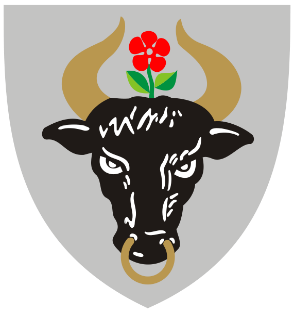 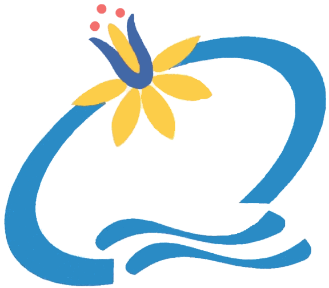 Budowa centrów informacji turystycznej – Bramy Kaszubskiego Pierścienia”
Projekt  sieciowy  planowany do realizacjize współfinansowaniem  Unii Europejskiej
Kaszubski pierścień 

to program operacyjny 
opracowany na przełomie  roku 2003/2004
przez 5 powiatów Kaszub Jeziornych,
 tj. powiatu chojnickiego, bytowskiego, kartuskiego, kościerskiegoi lęborskiego na rzecz tworzenia i realizacji wspólnej i jednolitej 
informacji turystycznej i promocji subregionu.
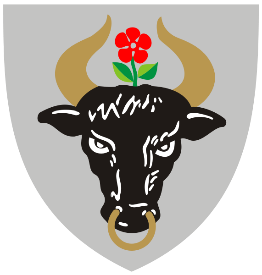 CHOJNICE
BYTÓW
KARTUZY
KOŚCIERZYNA
LĘBORK
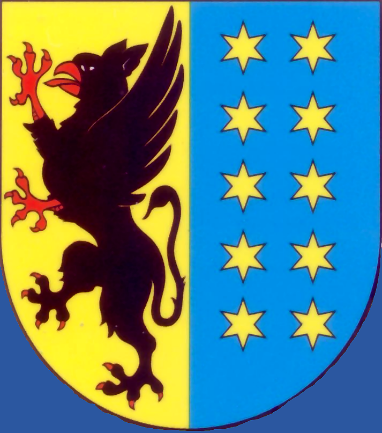 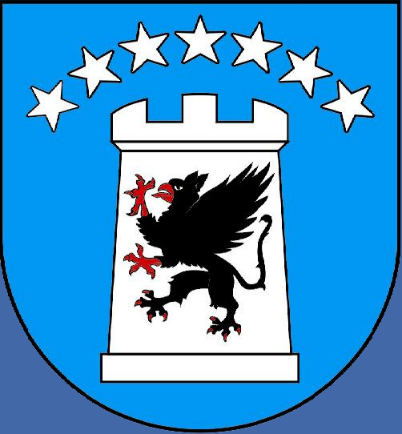 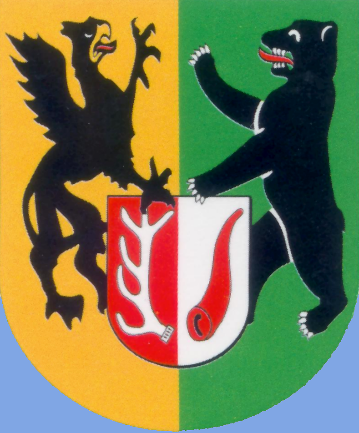 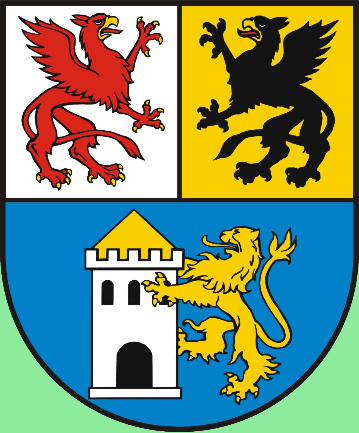 Treść dokumentu Kaszubski Pierścień – www.powiat.chojnice.pl
Czym jest Kaszubski Pierścień ?
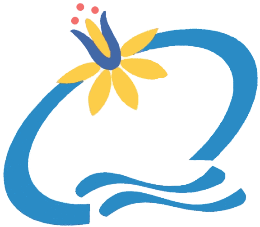 To  Program Operacyjnym w którym zapisano niektóre przedsięwzięcia/usługi/produkty turystyczne i kulturowe organizowane na terenie wskazanych 5 powiatów, a ich organizacja i promocja odbywa  się pod nazwą  Kaszubskiego Pierścienia. Są to m.in.:

-  Szlaki:  pielgrzymkowe, turystyczne, rowerowe, zakonne, zabytkowe, konne itp. - Rozwijające się kierunki turystyki kwalifikowanej, zdrowotnej, wodnej, kolejowej, itp.
	- Obiekty infrastruktury turystycznej, czy kulturowej, np.  Karczmy, zajazdy, informacje turystyczne, kwatery agroturystyczne, ośrodki wypoczynkowe, pensjonaty, itp.
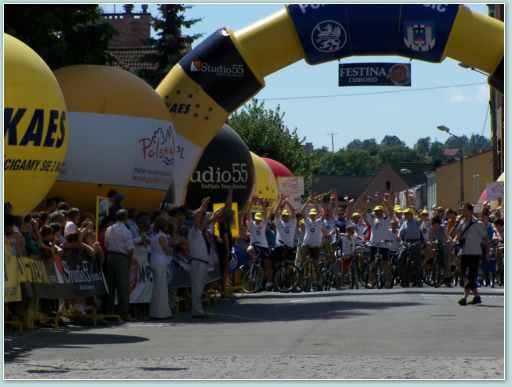 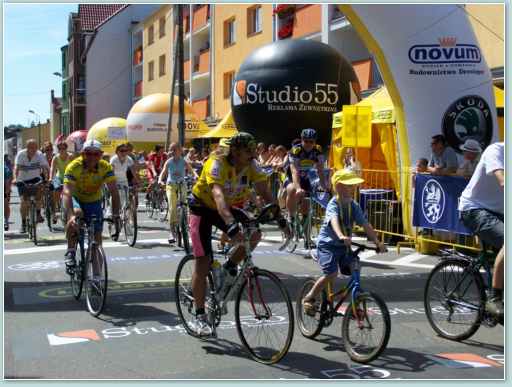 Pomorski Klasyk Szlakiem Kaszubskiego Pierścienia: Kościerzyna -  Kartuzy - Bytów
Bramy Kaszubskiego  Pierścienia
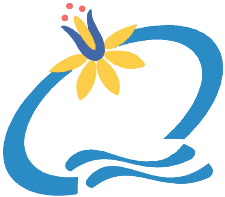 Jednym z proponowanych przedsięwzięć zawartych w w/w  Programie jest stworzenie centrów
informacji turystycznej i obsługi ruchu turystycznego  nazwanych  Bramami  Kaszubskiego
Pierścienia.

Projekt ten wiąże się ze stworzeniem na terenie 5 powiatów Kaszub Jeziornych (budową lub
adaptacją) 16 Centrów Informacji Turystycznej  i obsługi ruchu turystycznego. 

Miejsca lokalizacji bram Kaszubskiego Pierścienia będą następujące: 

Kartuzy, Chwaszczyno, Żukowo, Przywidz, Nowa Karczma, Stara Kiszewa, Karsin, Czersk,
Chojnice,  Miastko, Kołczygłowy, Czarna Dąbrówka, Lębork, Wicko, Łeba, Sierakowice. 


Realizacja projektu	- Projekt Sieciowy 
Wnioskodawca		- Powiat Kartuski 
Partnerzy		- Pozostałe gminy,  w tym Miasto Chojnice 


Dla Miasta Chojnice oznacza to już dzisiaj przedstawienie koncepcji stworzenia Centrum
Informacji Turystycznej oraz zapewnienia środków na jej realizację w latach 2008-2009.
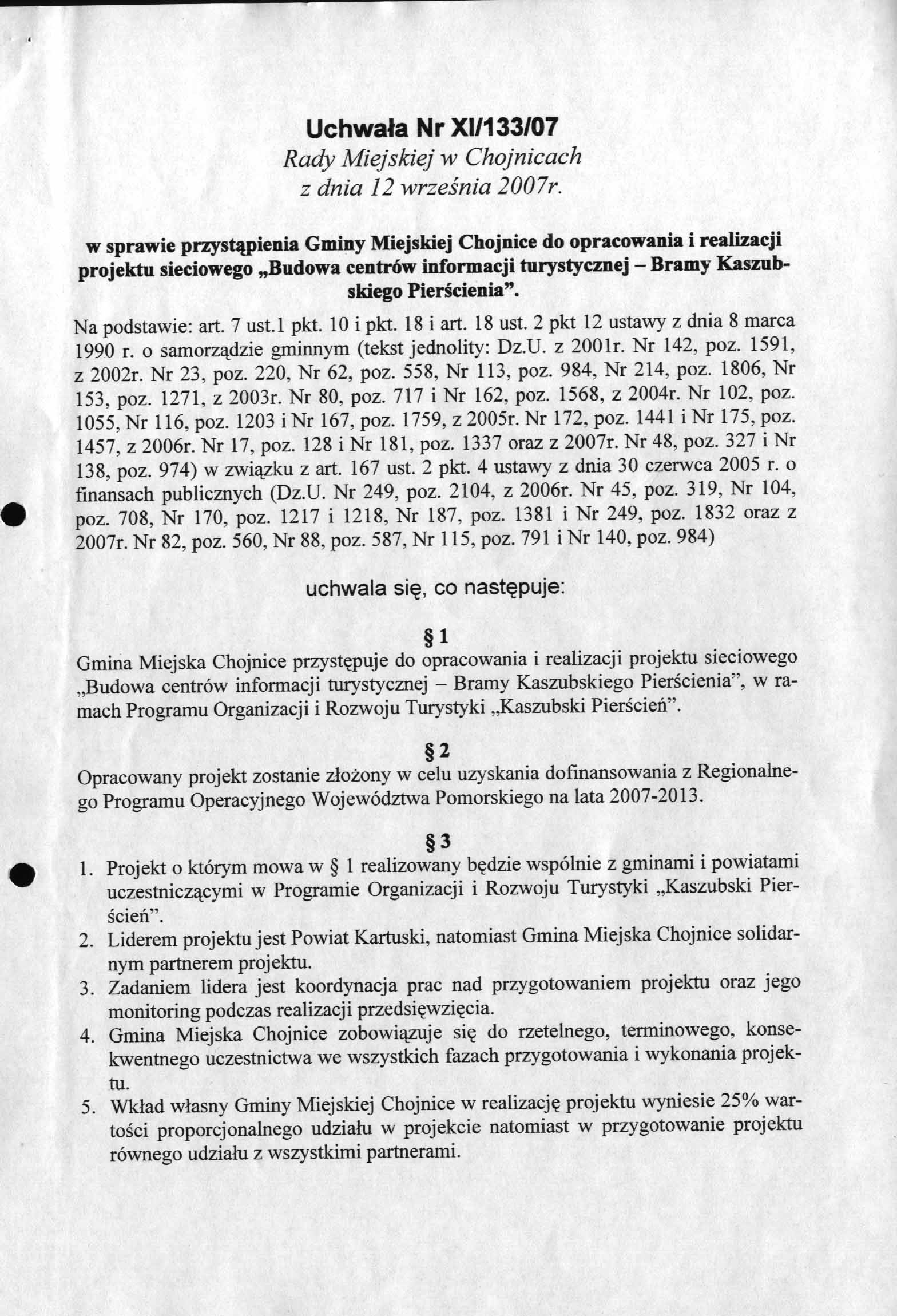 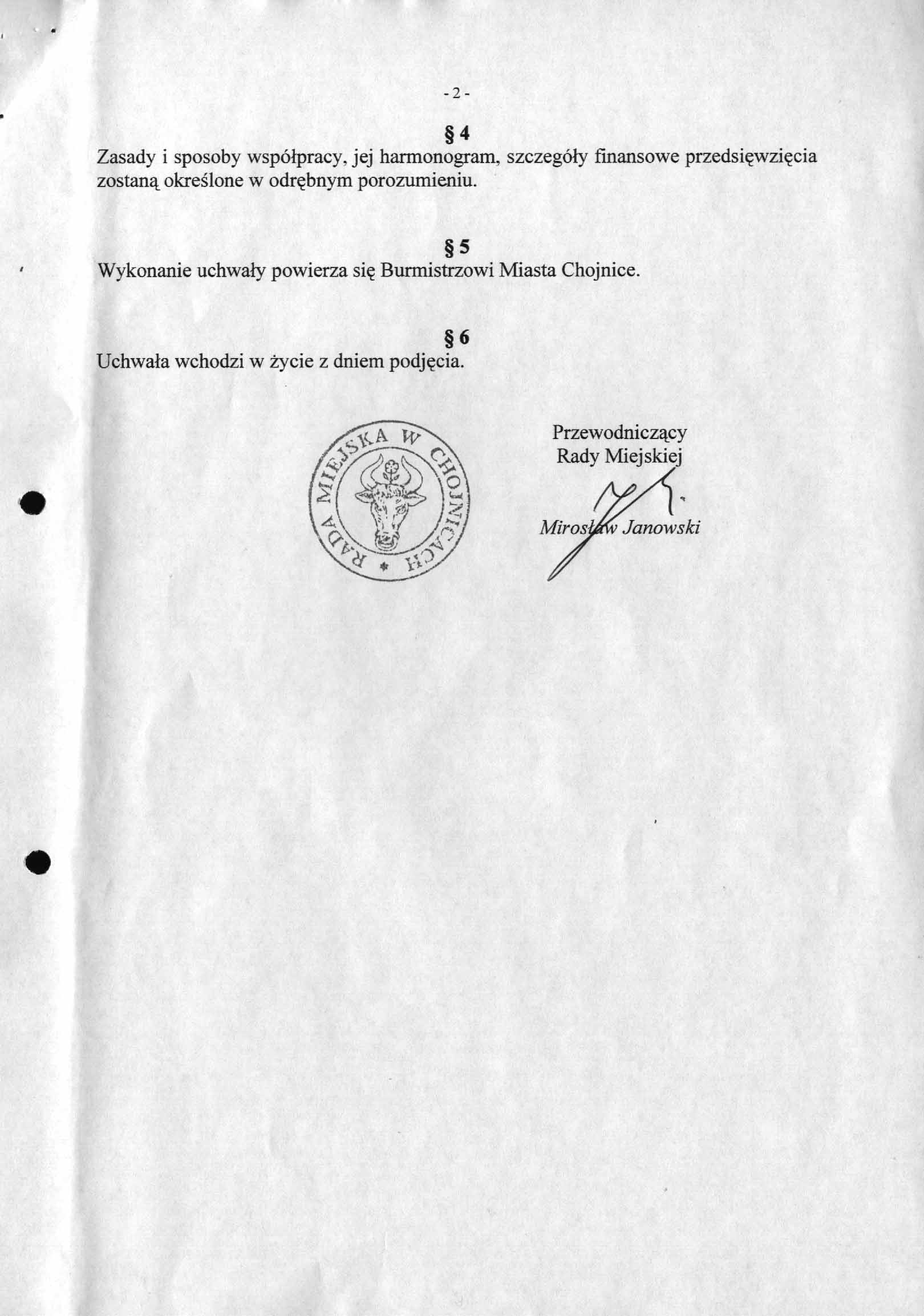 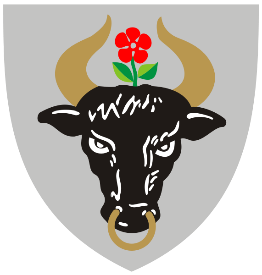 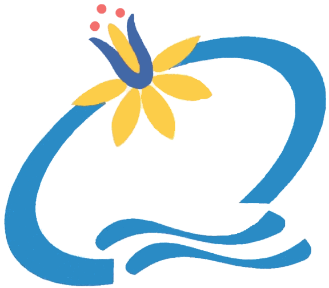 Lokalizacja ,,Bramy Chojnickiej’’
Miasto Chojnice - teren Fosy Miejskiej:
                            - w obrębie istniejących, dobrze zachowanych 
                              Murów Średniowiecznych Miasta 
Fosa Miejska to miejsce: 
                            - chętnie odwiedzane przez turystów, 
			    - w  którym organizuje się występy artystyczne,   
                            imprezy plenerowe itp. 
			    - pełniąca funkcję muszli koncertowej
			  Znajduje się tu otwarta  scena oraz trybuny.
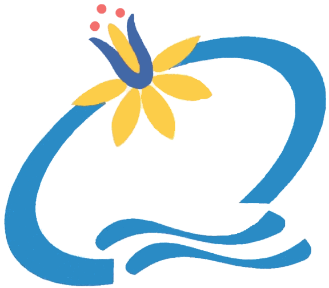 W ramach inwestycji Bramy Kaszubskiego Pierścienia Miasto Chojnice zaplanowało utworzenie tzw. „Bramy Chojnickiej” na terenie „Fosy Miejskiej” w Chojnicach 
w ramach której zrealizowana zostanie:

Budowa nowej Baszty w pasie istniejących dobrze zachowanych  średniowiecznych Murów Obronnych Miasta wraz z zakupem wyposażenia do nowo-wybudowanej Baszty

Przebudowa i rozbudowa sceny mieszczącej się w bezpośrednim sąsiedztwie projektowanej Basztywraz z technicznym wyposażeniem scenicznym i czasowo rozkładanym zadaszeniem nad sceną.
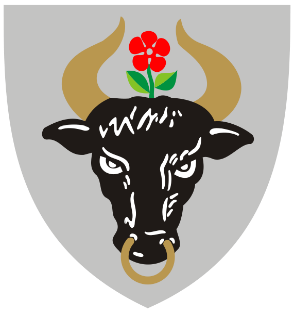 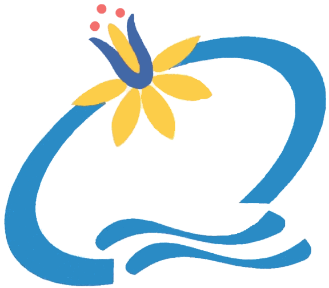 Stan obecny
Zaplanowana do budowy Baszta zachowała się jedynie we fragmentach przyziemia, zachowując pierwotny kształt ścian obwodowych wykonanych z kamienia. Usytuowana w pasie średniowiecznych Murów Obronnych Miasta pełniła kolejno różne funkcje, w tym mieszkalne do czasu II wojny światowej.
                W okresie bezpośrednio poprzedzającym stan obecny   (lata wojny), na obecnych fundamentach kamiennych posadowiona była budowla mieszkalna o konstrukcji ryglowej, otynkowana. Obecnie nie istniejąca.
                Dziś na historycznym fundamencie Baszty wzniesiona jest zadaszona wiata, bezfunkcyjna która zostanie usunięta. Obok znajduje się płyta sceny plenerowej na poziomie gruntu – nie zadaszona, cementowa.
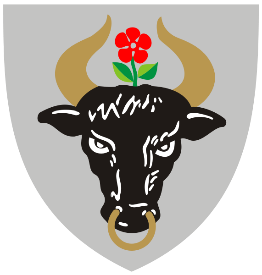 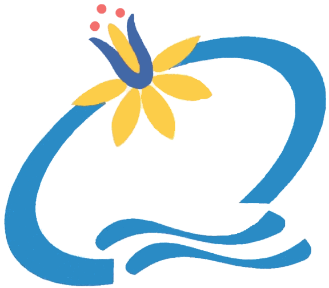 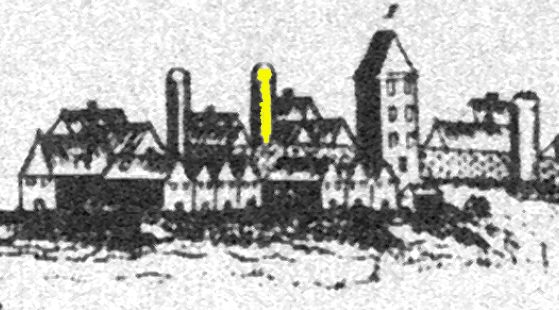 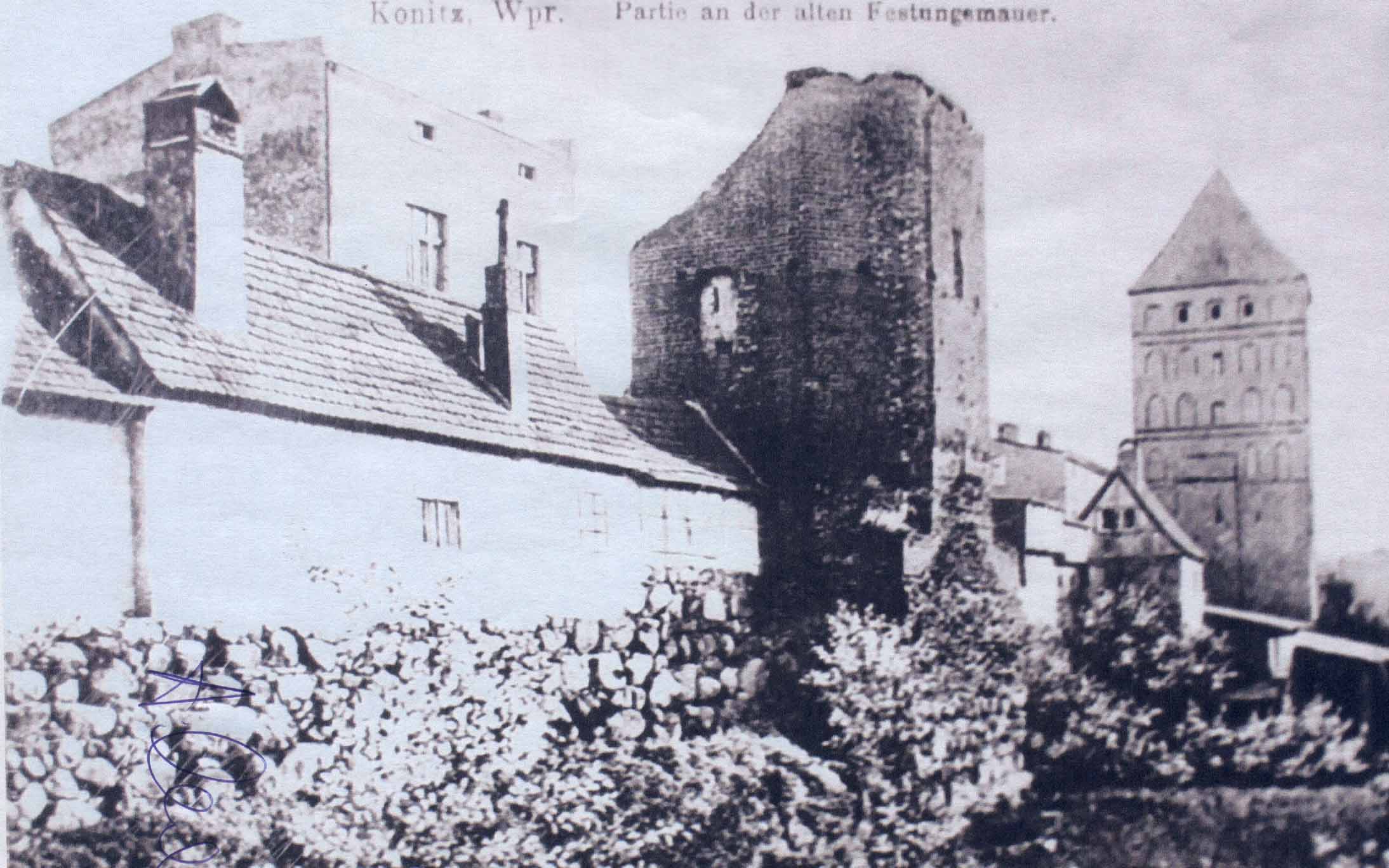 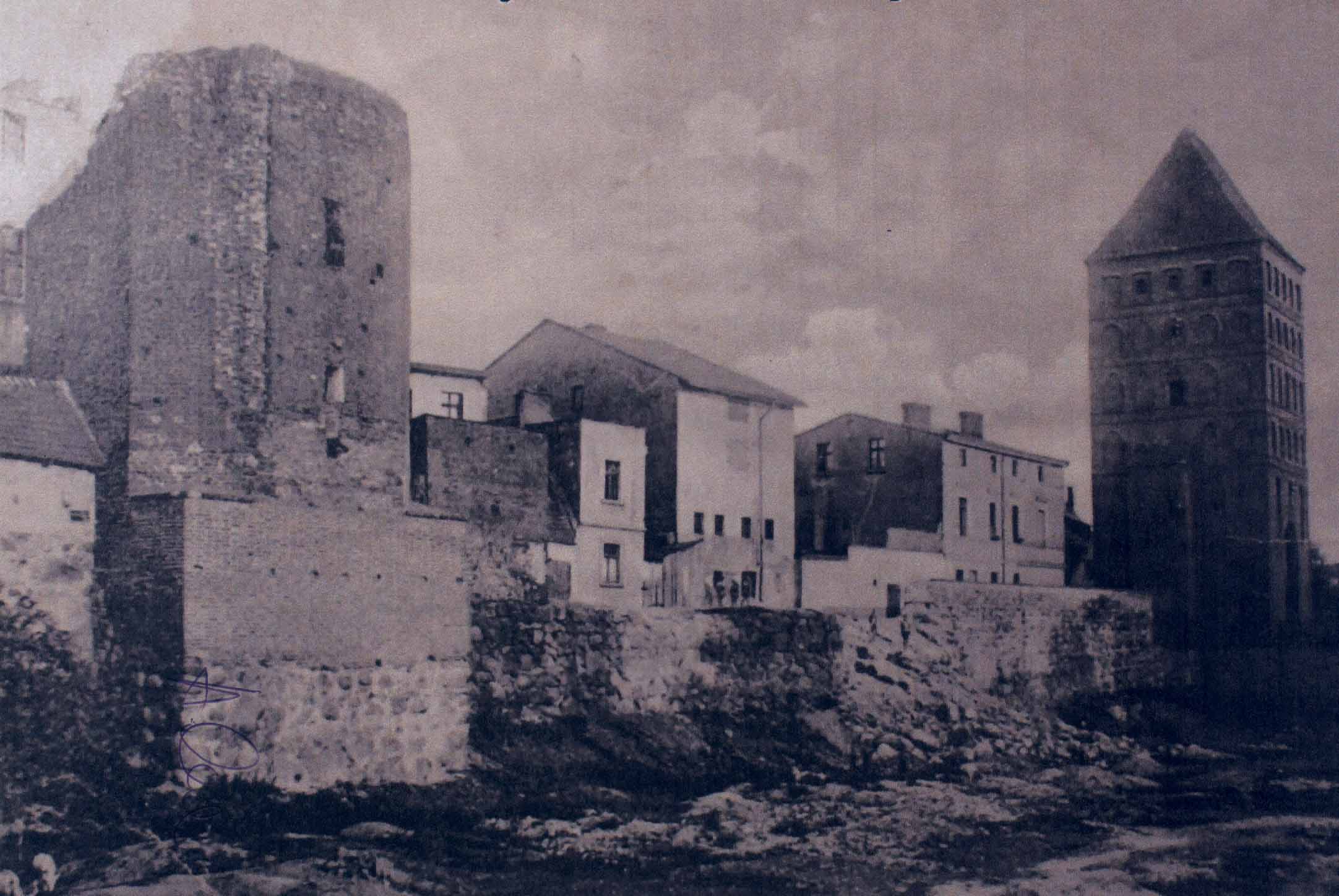 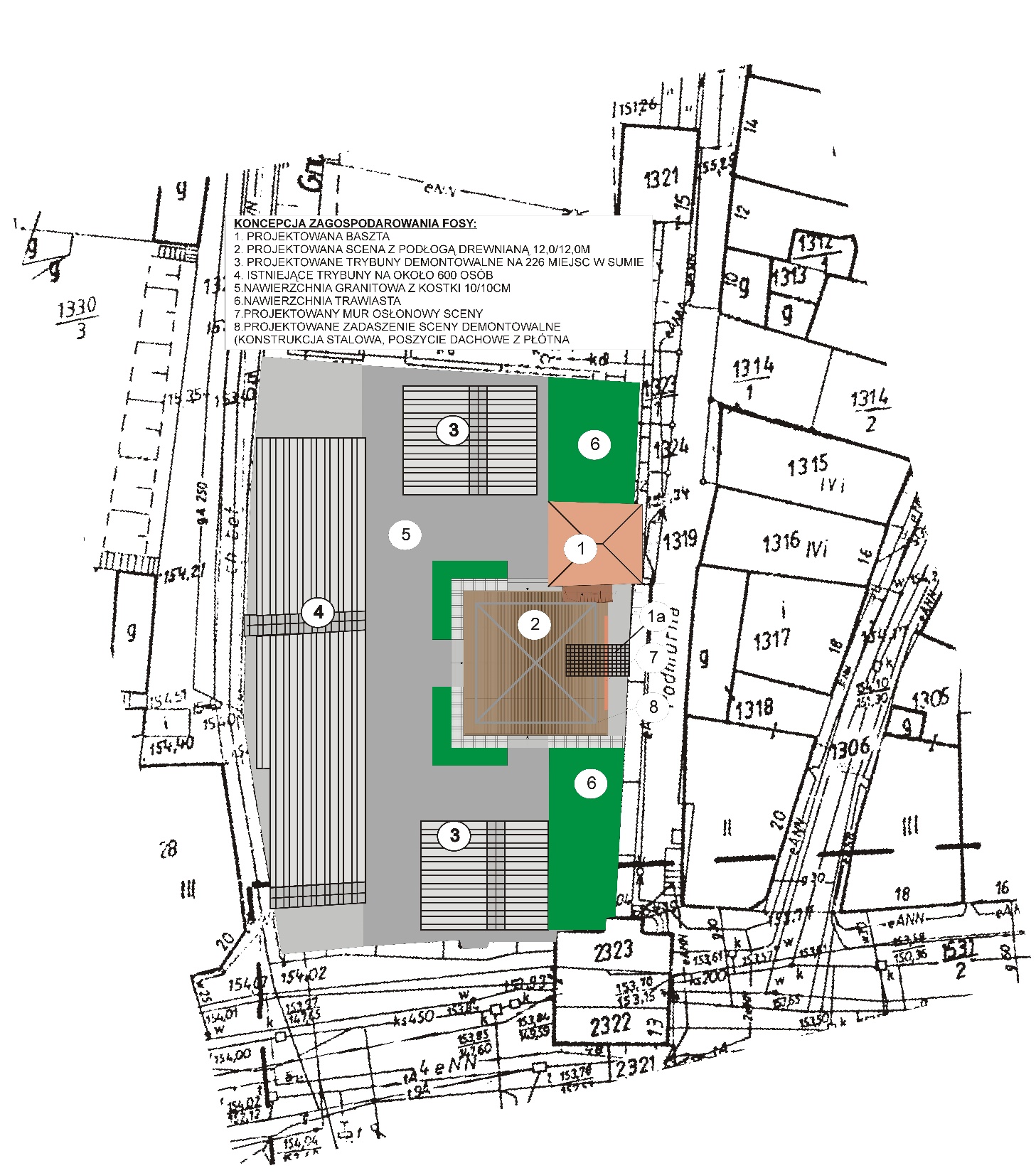 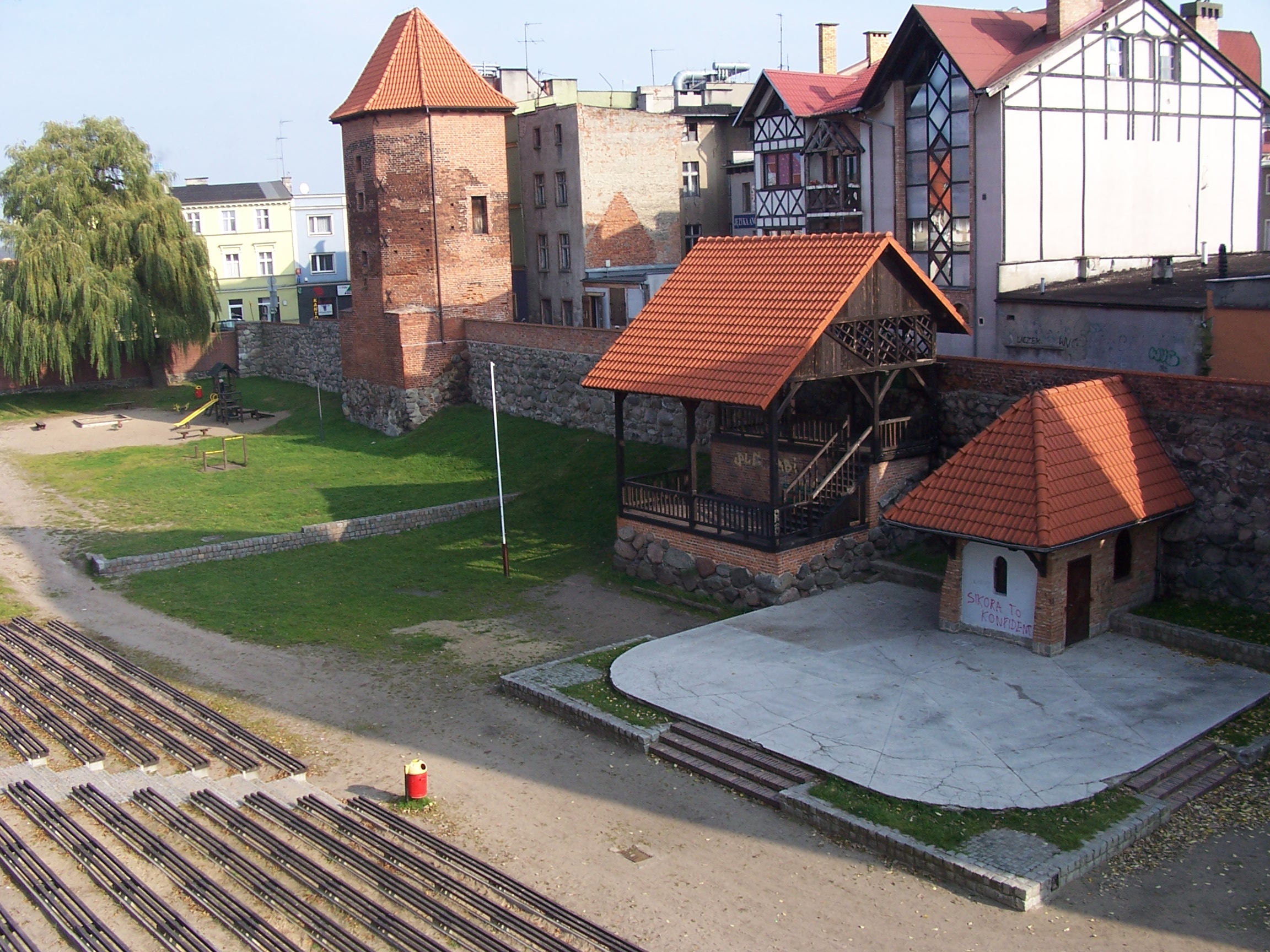 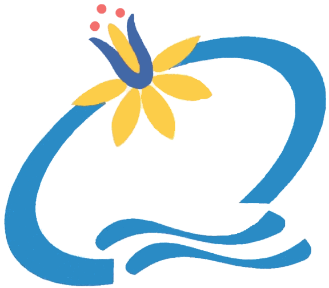 Budowa baszty
Wyburzenie
Modernizacja sceny
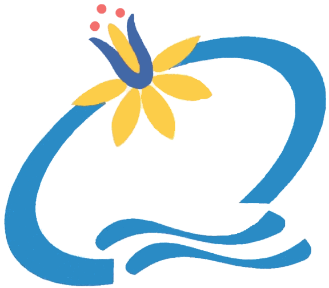 Budowa Baszty
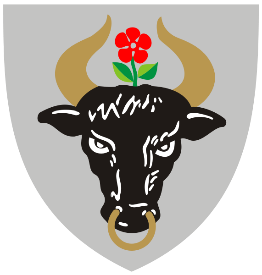 Zaprojektowana Baszta posiadać będzie 4 kondygnacje. Posadowiona będzie pomiędzy Bramą Człuchowską a Basztą Wronią, na zarysie zachowanych fundamentów pierwotnie istniejącej tam baszty, leżąc jednocześnie w obrębie murów średniowiecznych miasta. Łączna kubatura budynku wynosić będzie ok. 990 m³. Powierzchnia użytkowa zaprojektowanego budynku wynosić będzie ok. 125 m².
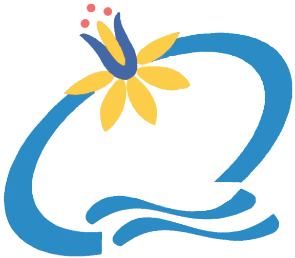 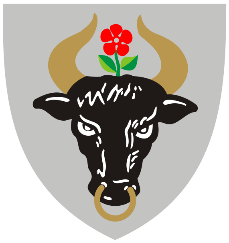 Projekt Baszty
Elewacja od strony Podmurnej
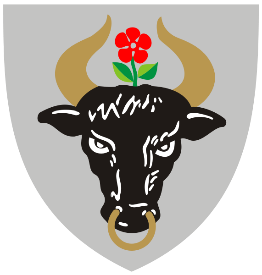 Elewacja od strony Fosy Miejskiej
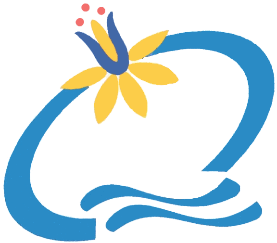 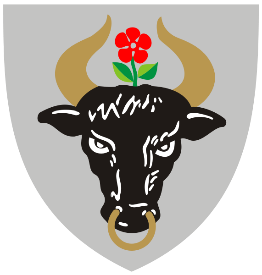 Elewacja od strony sceny
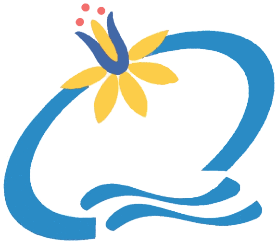 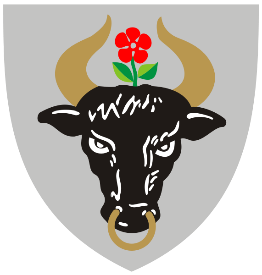 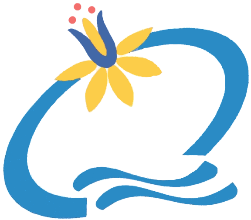 Elewacja od strony północnej
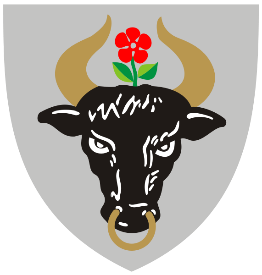 Łączne powierzchnie budynku
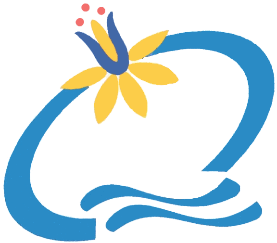 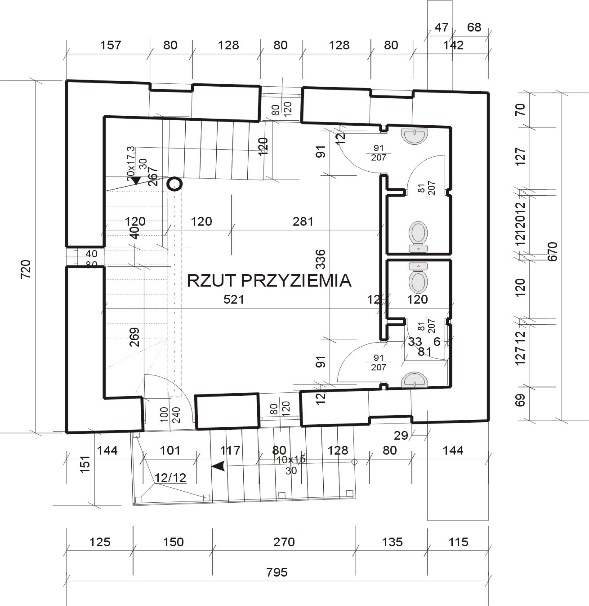 BASZTA
  Przyziemie
      Garderoba 			- 23,66 m²
      W.C. damskie 			- 2,97 m²
      W.C. z męskie 			- 2,97 m²
     					Pu = 29,60m²
  
 

 Parter
      Informacja turystyczna - biuro   	- 27,43 m²
					Pu = 27,43m²
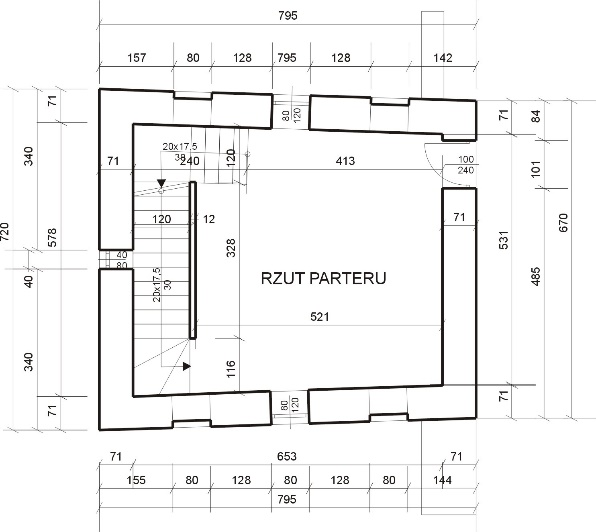 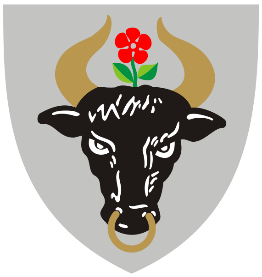 Łączne powierzchnie budynku
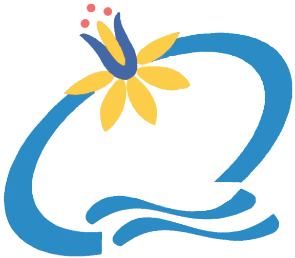 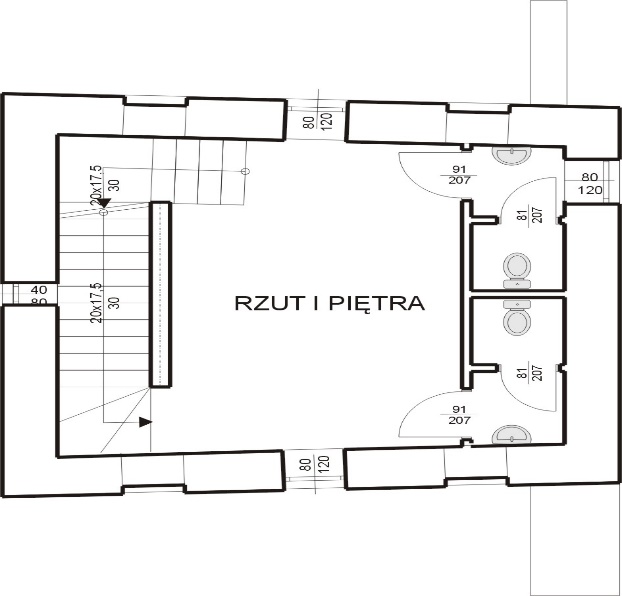 I Piętro
      Galeria 			- 20,42 m²
      W.C. damskie			- 2,97 m²
      W.C. męskie			- 2,97 m²
            				Pu= 26,36m²

II  Piętro
      Ekspozycja 			- 27,43 m²
				Pu = 27,43 m²

  Poddasze 			- 14,00 m²
				Pu = 14,00 m²

       Powierzchnia użytkowa  łącznie  =  124,82 m²
       Kubatura budynku  =  990m³
       Powierzchnia użytkowa  zabudowy  =  55,25m²
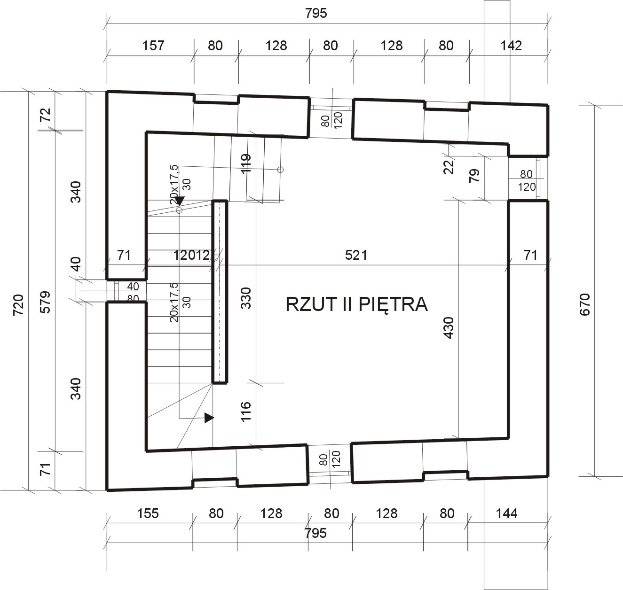 Łączna powierzchnia sceny
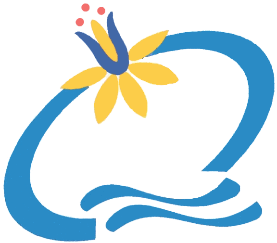 Scena na ławie fundamentowej o powierzchni: 12 m x 12 m = 144 m2 
Powierzchnia użytkowa sceny =  144m²
Scena wykonana będzie z podłogi drewnianej -  deska dębowa. 
Nad sceną zaplanowano rozkładaną czasowo (na 4-5 miesięcy sezonu letniego) konstrukcję
zadaszenia scenicznego.
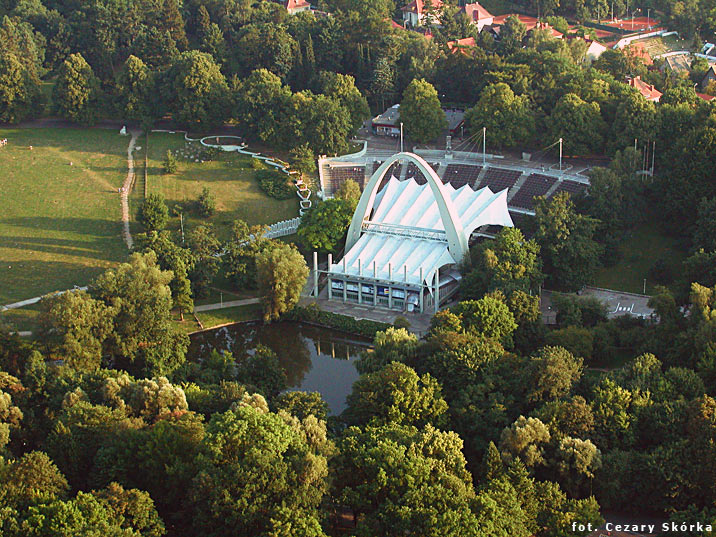 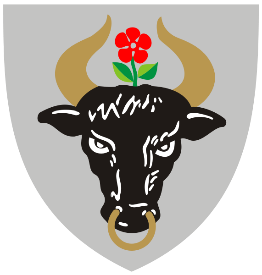 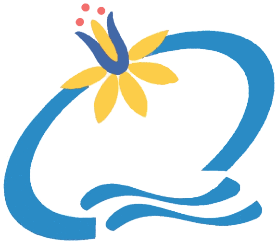 Funkcje budowanej Baszty
Funkcje baszty podzielone zostaną
kondygnacyjnie:

 Przyziemie – dostępne od strony sceny
czy Fosy Miejskiej stanowiące zaplecze
sceniczne: garderoba dla artystów
występujących na scenie, toalety,
urządzenia specjalne.
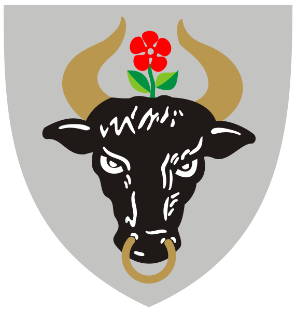 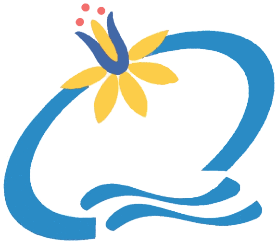 Funkcje budowanej Baszty
Parter – dostępny od strony 
ul. Podmurnej stanowiący
Centrum Informacji Turystycznej 
i centrum obsługi ruchu
turystycznego przez który przejść
będzie można na I i II piętro.
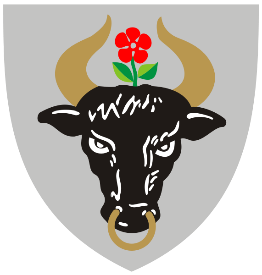 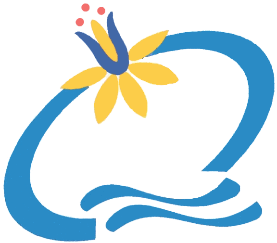 Funkcje budowanej Baszty
I Piętro – miejsce ekspozycyjne
stanowiące galerię kultury 
i sztuki ludowej Kaszub 
np.: rzeźba ludowa, strój
ludowy, kołyska, mebel,
plecionkarstwo, narzędzia,
haft kaszubski, tkanina,
rękodzieło.
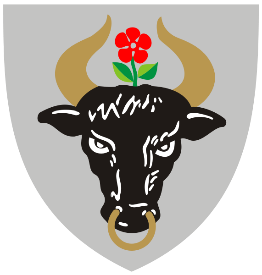 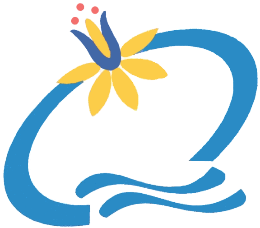 Funkcje budowanej Baszty
II Piętro – miejsce ekspozycyjne o charakterze historyczno-naukowym Kaszub: fotografie skansenów, architektura, kamienne kręgi, kultura nordycka, zdjęcia Borów, flora i fauna, dokumentacja historyczna, historia Chojnic w kserokopiachi faksymiliach.
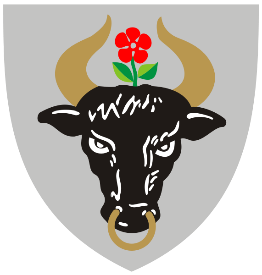 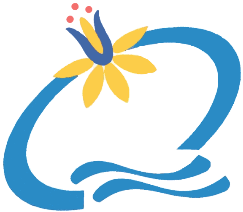 Planowane koszty całkowite inwestycji
Koszt budowy Baszty  = 900.000  zł. netto 
Wyposażenie Baszty    = 300.000 zł. netto
Przebudowa i rozbudowa sceny z sezonowym zadaszeniem 
			        = 250.000 zł. netto
Techniczne wyposażenie sceniczne 
			        = 350.000 zł. netto
Łączny koszt przedsięwzięcia: ok. 1.800.000 zł. netto 

Łączny koszt przedsięwzięcia: ok. 2.200.000 zł. brutto 

Planowane dofinansowanie z budżetu Unii Europejskiej: 1.650.000 zł.
Wkład własny: 550.000 zł.
Opracowanie: Joanna Gappa, Andrzej Ciemiński 

Wydział Programów Rozwojowych i Współpracy Zagranicznej 
Stary Rynek 1
89-600 Chojnice
Tel. 052/397-18-00 wew. 16 
e-mail: biuroie@miastochojnice.pl